Social Psychology
KEY STUDY
What was Zimbardo’s (1973) ‘Stanford Prison Experiment ’?And why was it so problematic?
Home learning
1. Listen to the ‘mind changer’s episode on Zimbardo’s Stanford Prison Experiment research at:
http://www.bbc.co.uk/programmes/b008crhv 


OR 

Watch: http://www.learner.org/series/discoveringpsychology/19/e19expand.html



2.	Answer the exam practice question below:
Outline and evaluate research into conformity.   [16 marks]
Learning objectives:
To KNOW how the ‘power of social roles’ can affect conformity.
To DESCRIBE and EVALUATE Zimbardo’s (1973) Stanford prison experiment and findings into conforming to social roles.
Conforming to social roles is a special kind of conformity.

Instead of conforming to the behaviours or opinions of the majority group, the power of social roles means that we conform to the expectations others have of our societal roles e.g. parent, student, passenger, office worker.
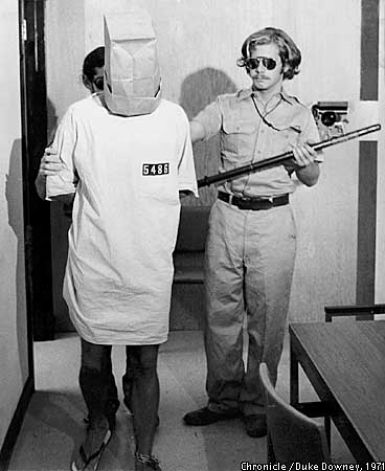 Learning objectives:
To KNOW how the ‘power of social roles’ can affect conformity.
To DESCRIBE and EVALUATE Zimbardo’s (1973) Stanford prison experiment and findings into conforming to social roles.
Zimbardo (1973) was interested in finding out whether the brutality reported among guards in American prisons was due to the sadistic personalities of the guards, or whether these were ‘ordinary’ people and the brutality had more to do with the prison environment.
Zimbardo (1973) investigated the ‘power of social roles’ in his ‘Stanford Prison Experiment’
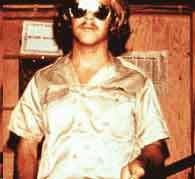 Watch the video explaining his experiment with real footage from the experiment.
Create an APFC
Learning objectives:
To KNOW how the ‘power of social roles’ can affect conformity.
To DESCRIBE and EVALUATE Zimbardo’s (1973) Stanford prison experiment and findings into conforming to social roles.
[Speaker Notes: http://podcast.open.ac.uk/oulearn/psychology/podcast-dd307-social-psychology#!7dd034fa46]
A
Investigated whether situational factors, such as social roles, influence sadistic conformist behaviour, or whether this was due to inherent ‘bad apple’ personalities.
Student volunteers deemed ‘emotionally stable’ from extensive psychological testing,  were placed in a realistic mock prison situation in which they were randomly assigned to play the role of either guards or prisoners. Guards and prisoners had their own uniforms, responsibilities and powers to emphasise their roles.
Guards were quickly found to treat prisoners (who were recently their class mates) harshly, and at times brutally, especially after supressing an attempted ‘rebellion’. Prisoners became more depressed and  submissive. The experiment was stopped by an outside academic after 6 days, due the aggressive and sadistic behaviour exhibited by the guards towards the prisoners. Zimbardo had himself conformed to the social role of ‘prison warden’ and had lost sight of what was going on in his experiment.

Guards and prisoners all conformed strongly to their roles within the mock prison. The study therefore demonstrated the power of the situation to influence behaviour.
P
F
C
Learning objectives:
To KNOW how the ‘power of social roles’ can affect conformity.
To OUTLINE Zimbardo’s “Stanford Prison Experiment”.
To EVALUATE the SPE in terms of ethics and methodological issues.
Was Zimbardo’s study valid?
Was is ethical?
Does it have any practical applications to real life?
Use page 15 in the textbook to help you.
Learning objectives:
To KNOW how the ‘power of social roles’ can affect conformity.
To DESCRIBE and EVALUATE Zimbardo’s (1973) Stanford prison experiment and findings into conforming to social roles.
Evaluating (A02) the SPE experiment…
+ Some control over variables leading to reasonable internal validity  e.g. randomly assigning ppts in order to minimise individual differences as EVs.
+ High ecological validity. Situation experienced in real-life, and quantitative data gathered during the experiment demonstrated that the situation felt very real to the ppts. Results potentially therefore generalisable to other settings.
- Conclusions criticised for exaggerating the power of conforming to social roles over personality factors. Based on the fact that a third of the guards were brutal, but a third actively tried to help prisoners and treated them well. Shows ppts did have a choice over whether to act badly or not.
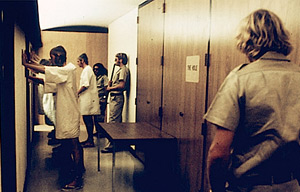 - Lack of replication results (reduces reliability). BBC prison experiment found that social identity and cohesion were more important in determining behaviour in the prison situation not the power of social roles.
- Ethical issues. Ppts harmed physically and psychologically.
Learning objectives:
To KNOW how the ‘power of social roles’ can affect conformity.
To OUTLINE Zimbardo’s “Stanford Prison Experiment”.
To EVALUATE the SPE in terms of ethics and methodological issues.
BBC prison study (follow up to Zimbardo) -  Haslam & Reicher (2005)
Watch an OU documentary this follow up research.
Similar set-up to Zimbardo…..but:
Ethics committee and clinical psychologists oversaw everything
Researchers did not have a role

Guards uncomfortable about using power and so became divided and powerless – no group identity

Prisoners had a strong united identity as they were unhappy about the inequalities they experienced

A commune was established of ex-guards and ex-prisoners. Not everyone supported it and it broke down

Shared social identity can lead to social power
Learning objectives:
To KNOW how the ‘power of social roles’ can affect conformity.
To DESCRIBE and EXPLAIN Zimbardo’s (1973) Stanford prison experiment and findings into conforming to social roles.
[Speaker Notes: http://podcast.open.ac.uk/oulearn/psychology/podcast-dd307-social-psychology#!79543b3f81]
Watch Zimbardo’s ‘TED talks’ and answer the following questions:
Are people who commit atrocities inherently ‘evil’, or is it the influence of power, conformity and dehumanisation?
What other famous research did Zimbardo do in addition to the ‘Stanford prison experiment’? What were the results?
What is Zimbardo’s concept of “social heroism”?

Make any other notes you think are appropriate.
Learning objectives:
To KNOW how the ‘power of social roles’ can affect conformity.
To DESCRIBE and EXPLAIN Zimbardo’s (1973) Stanford prison experiment and findings into conforming to social roles.
Peer assessment
Past question practice – Peer assessed answer.
Outline and evaluate research into conformity. (12 marks)
Learning objectives:
To KNOW how the ‘power of social roles’ can affect conformity.
To DESCRIBE and EXPLAIN Zimbardo’s (1973) Stanford prison experiment and findings into conforming to social roles.
Peer assessment
Use the mark scheme you have been given to given your partner:
A mark out of 6 for A01 (accurate knowledge).
A mark out of 6 for A02 (evaluation)
One things they do particularly well.
One or two key things they should work on to improve their answer.
Learning objectives:
To KNOW how the ‘power of social roles’ can affect conformity.
To DESCRIBE and EXPLAIN Zimbardo’s (1973) Stanford prison experiment and findings into conforming to social roles.
https://www.youtube.com/watch?v=L_LKzEqlPto    watch longer one